Light measurement
Ian
17 Feb 2020
https://en.wikipedia.org/wiki/Photometer
A photometer is an instrument that measures the strength of electromagnetic radiation in the range from ultraviolet to infrared and including the visible spectrum. Most photometers convert light into an electric current using a photoresistor, photodiode, or photomultiplier.

Photometers measure:

Illuminance
Irradiance
Light absorption
Scattering of light
Reflection of light
Fluorescence
Phosphorescence
Luminescence
https://www.youtube.com/watch?v=sVc-XIysw0c
Double Beam spectrophotometer | Absorption Spectroscopy | AI 05
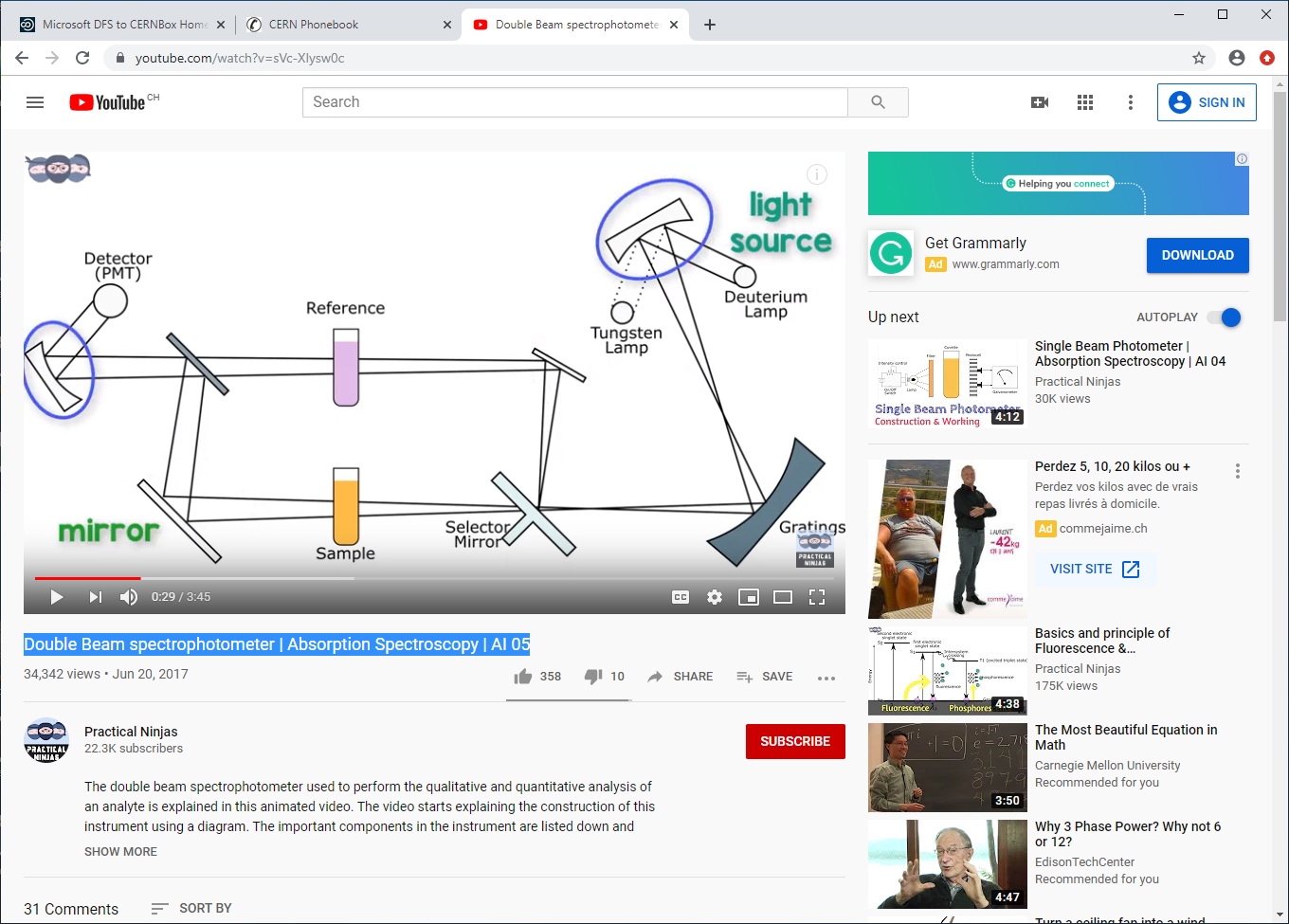 https://www.youtube.com/watch?v=J8Bqyqjlqy0
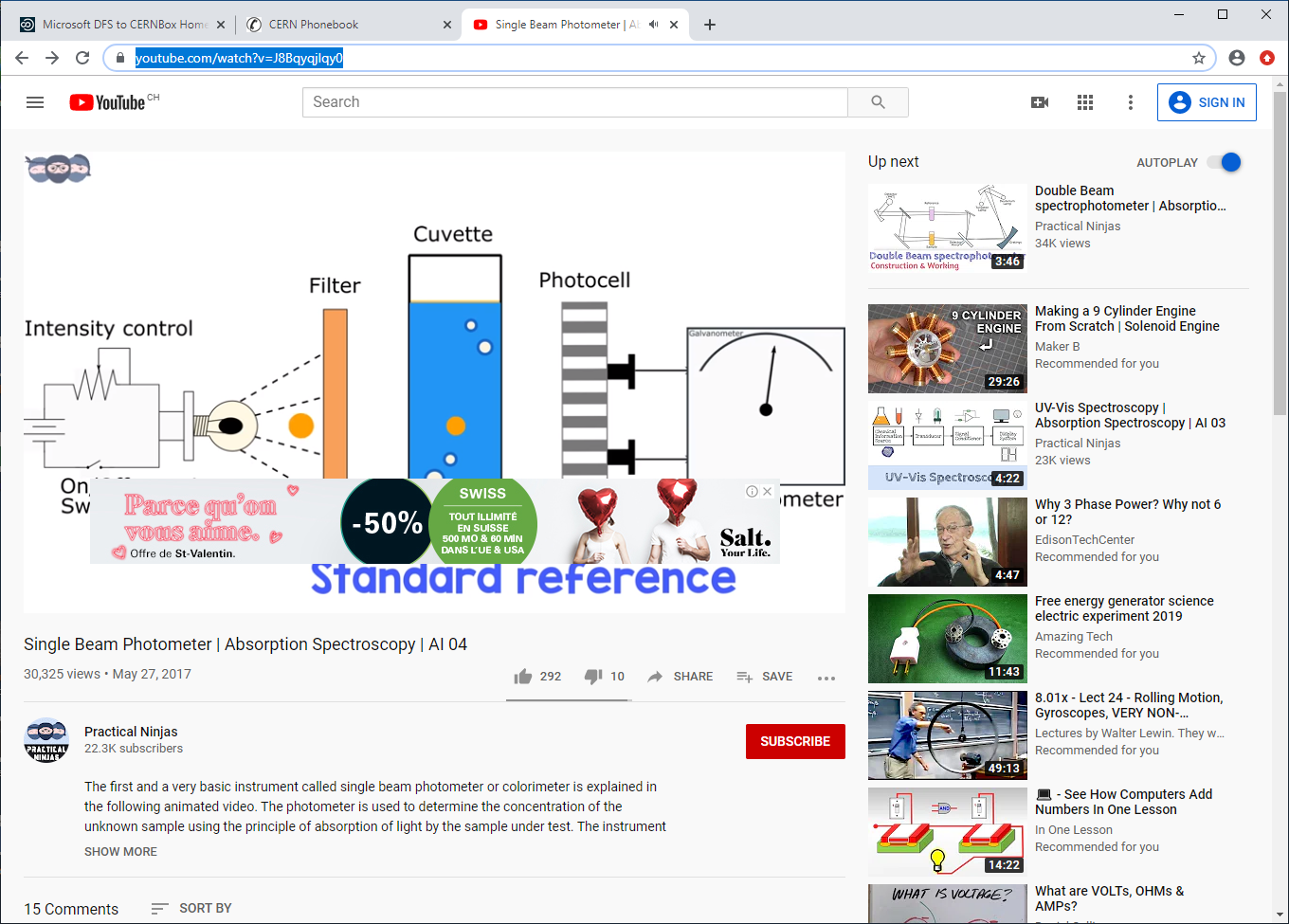 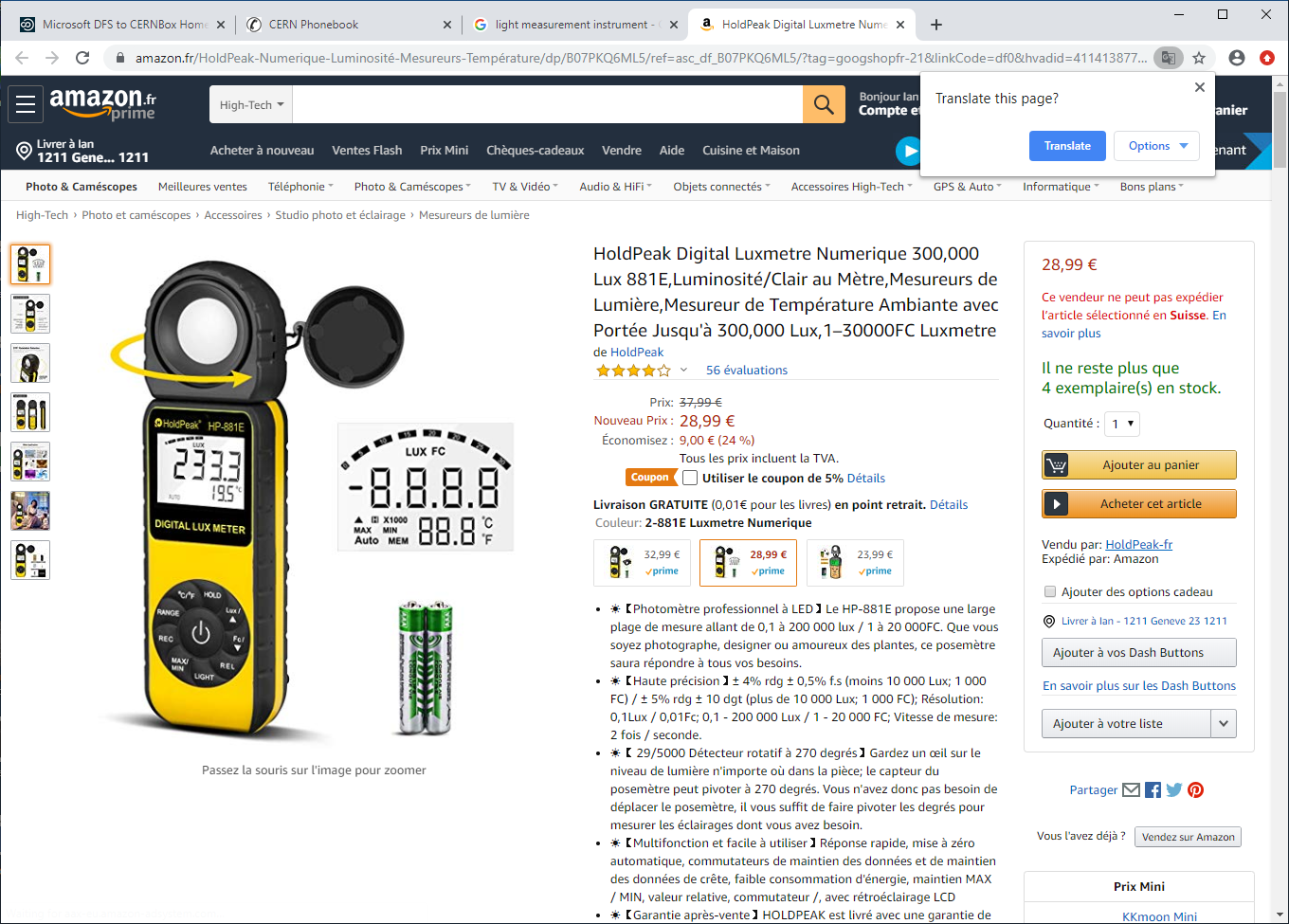 https://www.wikihow.com/Measure-Light-Intensity
https://www.instructables.com/id/Arduino-DIY-Light-Meter-With-BH1750-Sensor/
https://www.mouser.com/datasheet/2/348/bh1750fvi-e-186247.pdf
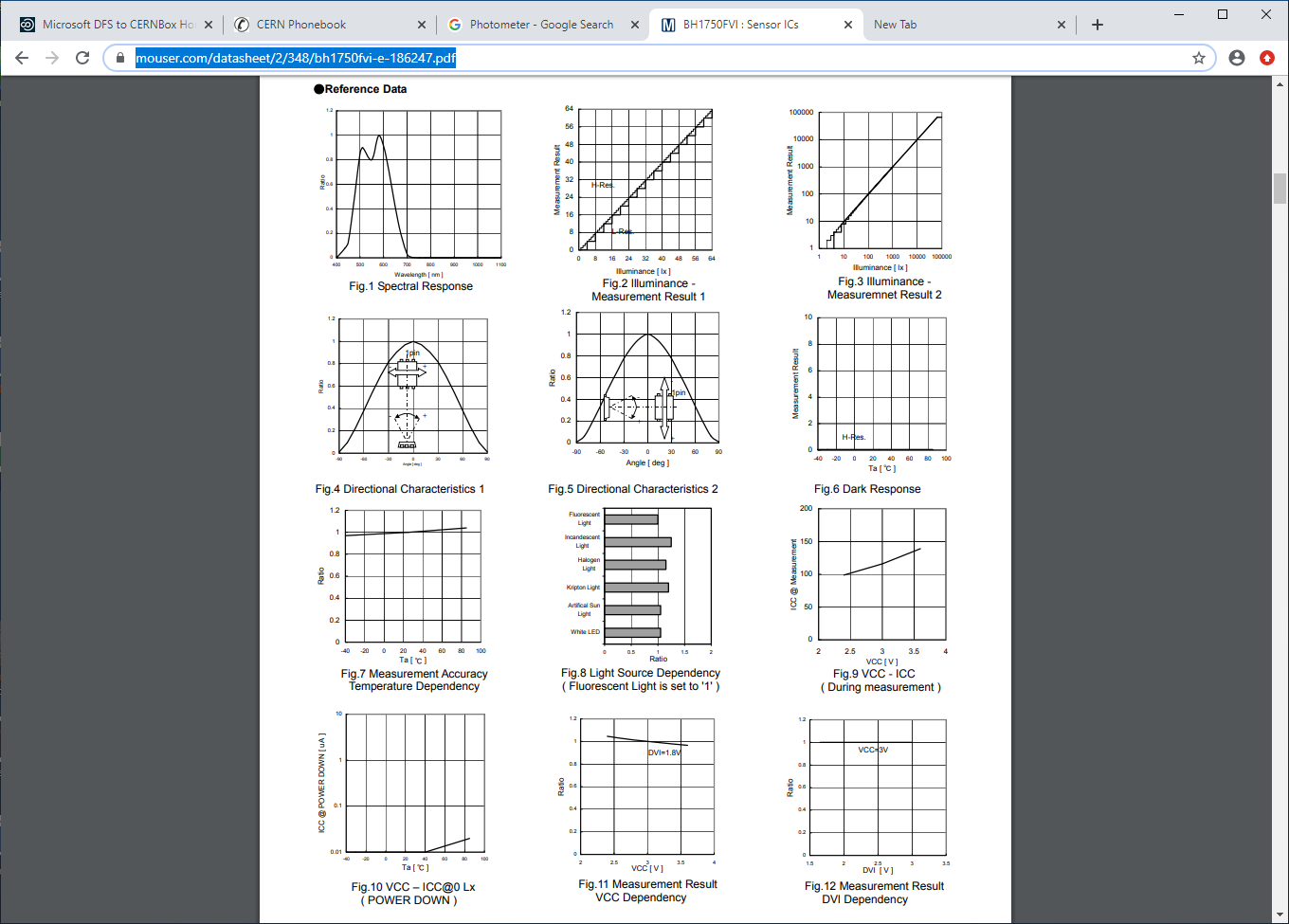 https://ipvm.com/reports/measuring-low-light-surveillance-with-a-lux-meter
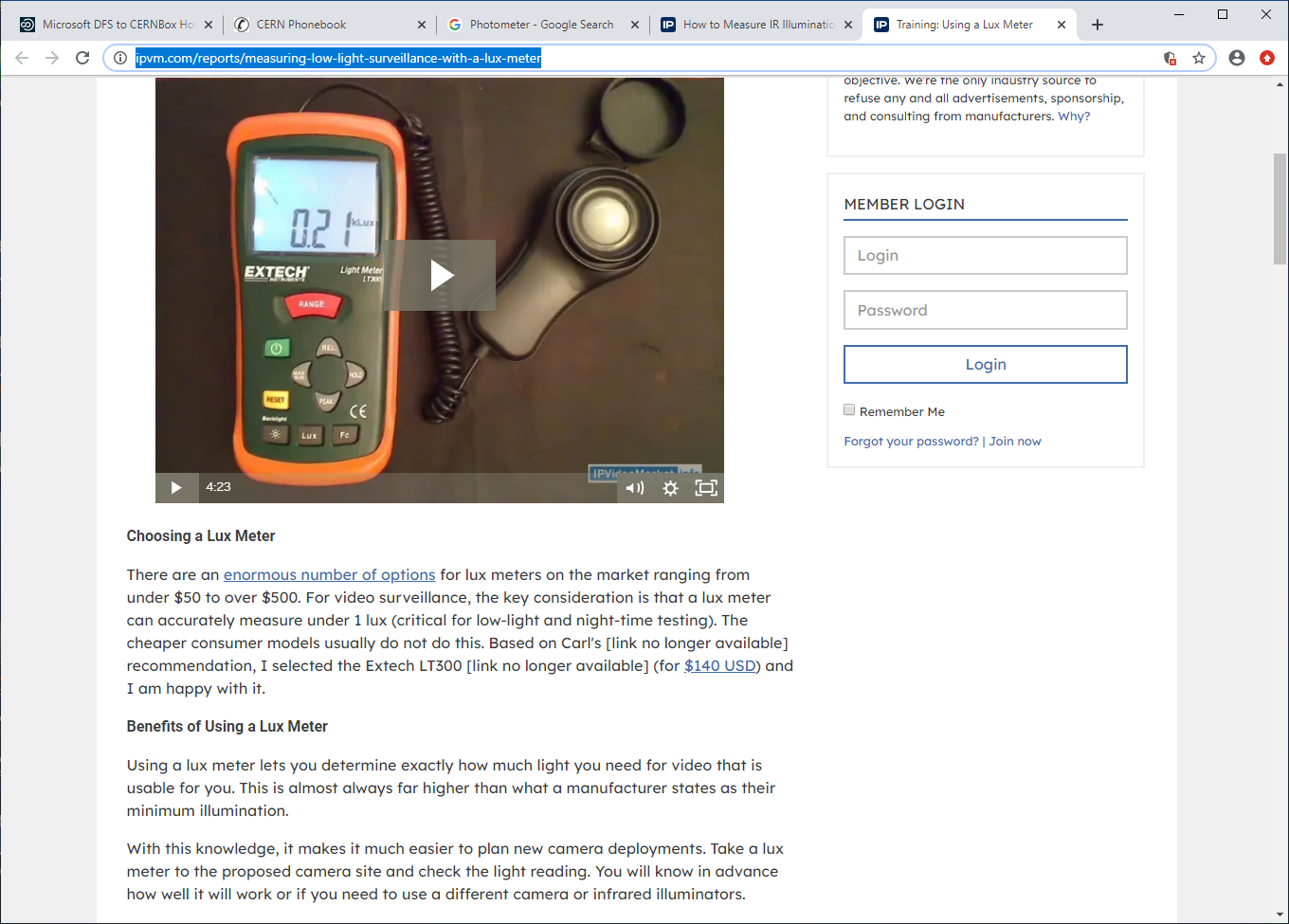 https://www.stellarnet.us/spectrometers/?gclid=Cj0KCQiAkKnyBRDwARIsALtxe7gJk84-ioKQcTxNDs2ZJoG00tVidWZThhRaAlliKyz0ZNKiqlveVjkaAgh4EALw_wcB
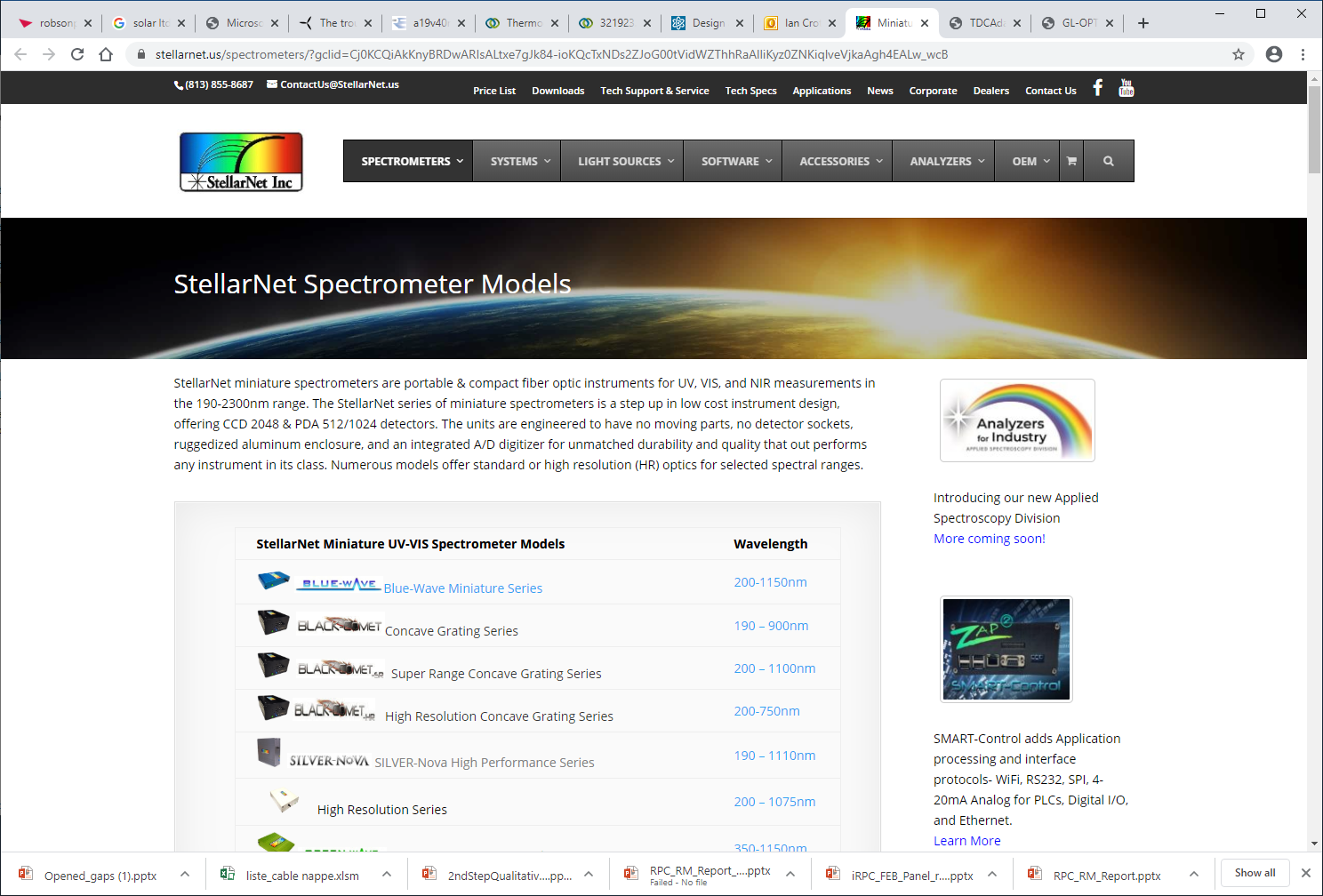 https://gloptic.com/wp-content/uploads/2019/08/GL-OPTIC_SPECTIS-TOUCH_2019_EN_200x260ex3_E_PREV.pdf
https://gloptic.com/products/gl-spectis-1-0-touch/
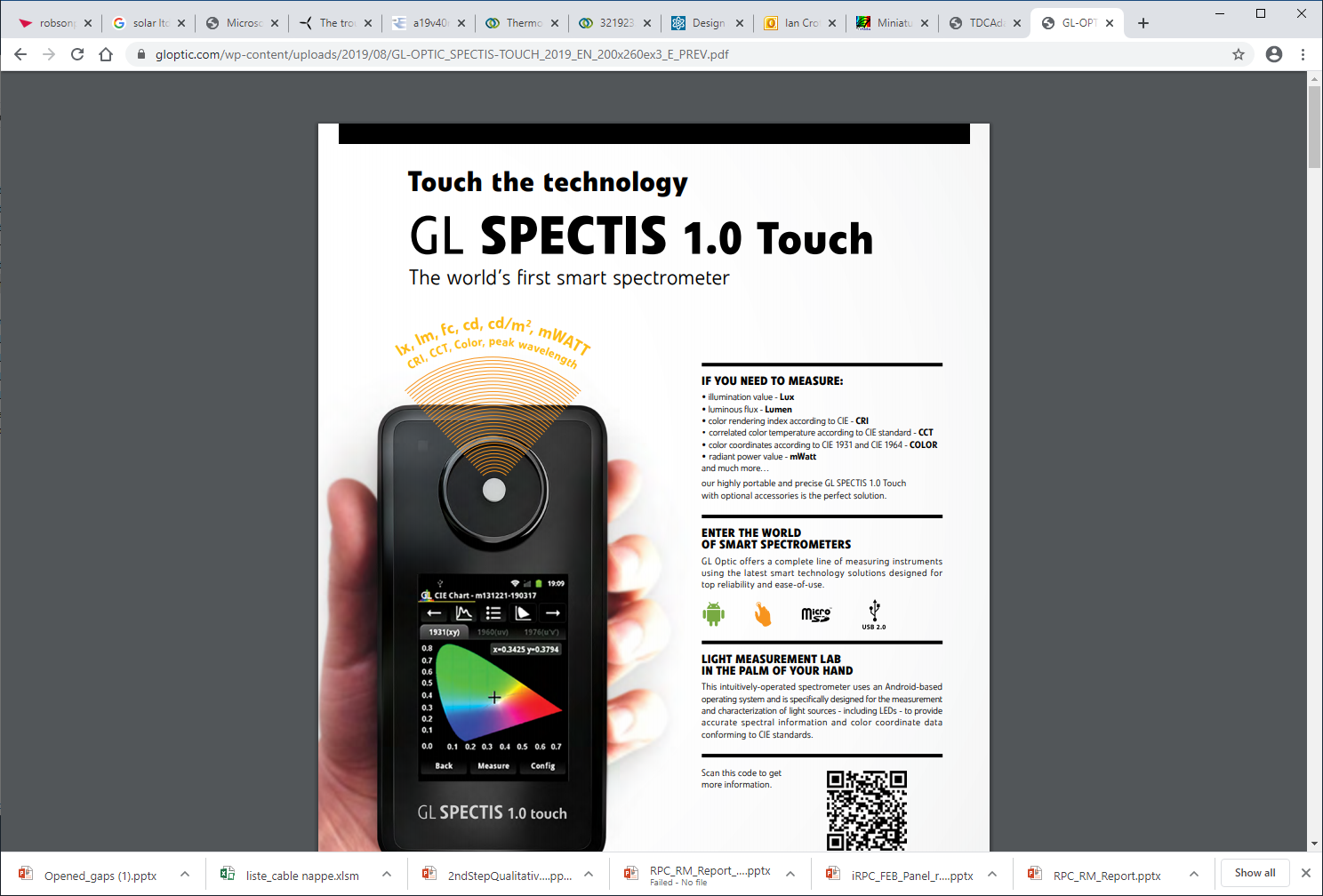